AHRQ Safety Program for Mechanically Ventilated Patients
Low Tidal Volume Ventilation:Introduction, Evidence, and Implementation
AHRQ Pub. No. 16(17)-0018-54-EF
January 2017
Learning Objectives
After this session, you will be able to—
Explain why we should use low tidal volume ventilation (LTVV)
Outline the historical background and scientific evidence supporting the use of LTVV
Implement recommended standards for LTVV
What Is Low Tidal Volume Ventilation?
Low tidal volume ventilation is a lung protective strategy that seeks to prevent ventilator-associated lung injury
LTVV is an approach that targets much lower tidal volume than what has been traditionally used
LTVV also focuses on the avoidance of zero positive end-expiratory pressure (ZEEP)
What Are the Goals of LTVV?
Target tidal volume of 6–8 mL/kg of predicted body weight (PBW) for patients without ARDS and 4–6 mL/kg PBW for patients with ARDS
Predicted body weight based on height/sex
Not ideal body weight
Not actual body weight

Avoid the use of ZEEP
Use positive end-expiratory pressure (PEEP) settings   ≥ 5 cm H20
Why Should We Use LTVV?
Significant benefit when outcomes are compared using lower volumes (6 cc/kg)  versus traditional tidal volumes (12 cc/kg)1
Additional studies and meta-analysis showed large tidal ventilation and the resulting high pressures were harmful
1. Ventilation with lower tidal volumes as compared with traditional tidal volumes for acute lung injury and the acute respiratory distress syndrome. The Acute Respiratory Distress Syndrome Network. N Engl J Med. 2000;342(18):1301-8. PMID: 10793162.
Why Should We Use LTVV?
Low tidal volume ventilation protects lungs by—
Preventing “volutrauma” (overdistension of some alveoli areas and underdistension in other areas)
Preventing barotrauma
Preventing development of acute respiratory distress syndrome (ARDS)
Suppressing activation of chemical inflammatory mediators
Improving outcomes
AHRQ Safety Program for Mechanically Ventilated Patients
History Review
Early History
1776: Dr. John Hunter developed a double bellows system that pushed and pulled air in and out of lung; used on dogs with tubes going into trachea
1837: Efforts like Hunter’s lost favor as chest compressions became preferred method for moving air (not same as CPR)
Both positive and negative pressure systems continued to be developed
1850: French Academy of Sciences reported that positive pressure caused what we now know as barotrauma, which may result in pneumothorax, rupture of alveoli, and emphysema
The Iron Lung
Negative pressure ventilation became the most common approach, ultimately resulting in the iron lung.
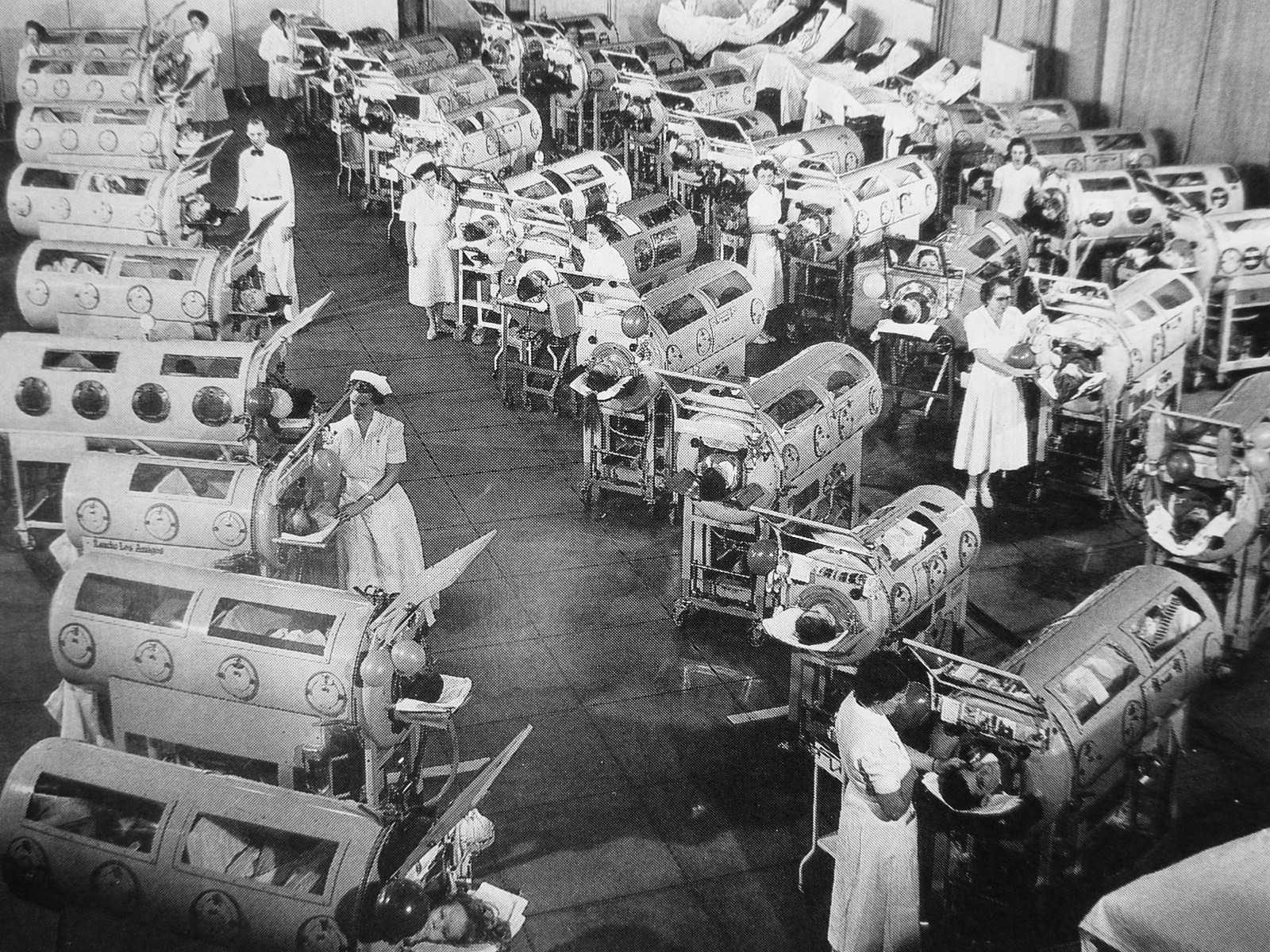 Positive Pressure Vents Still Progressed
Johann Dräger developed the portable Pulmotor in 1907.
By 1909, the Pulmotor was a top seller for his company.
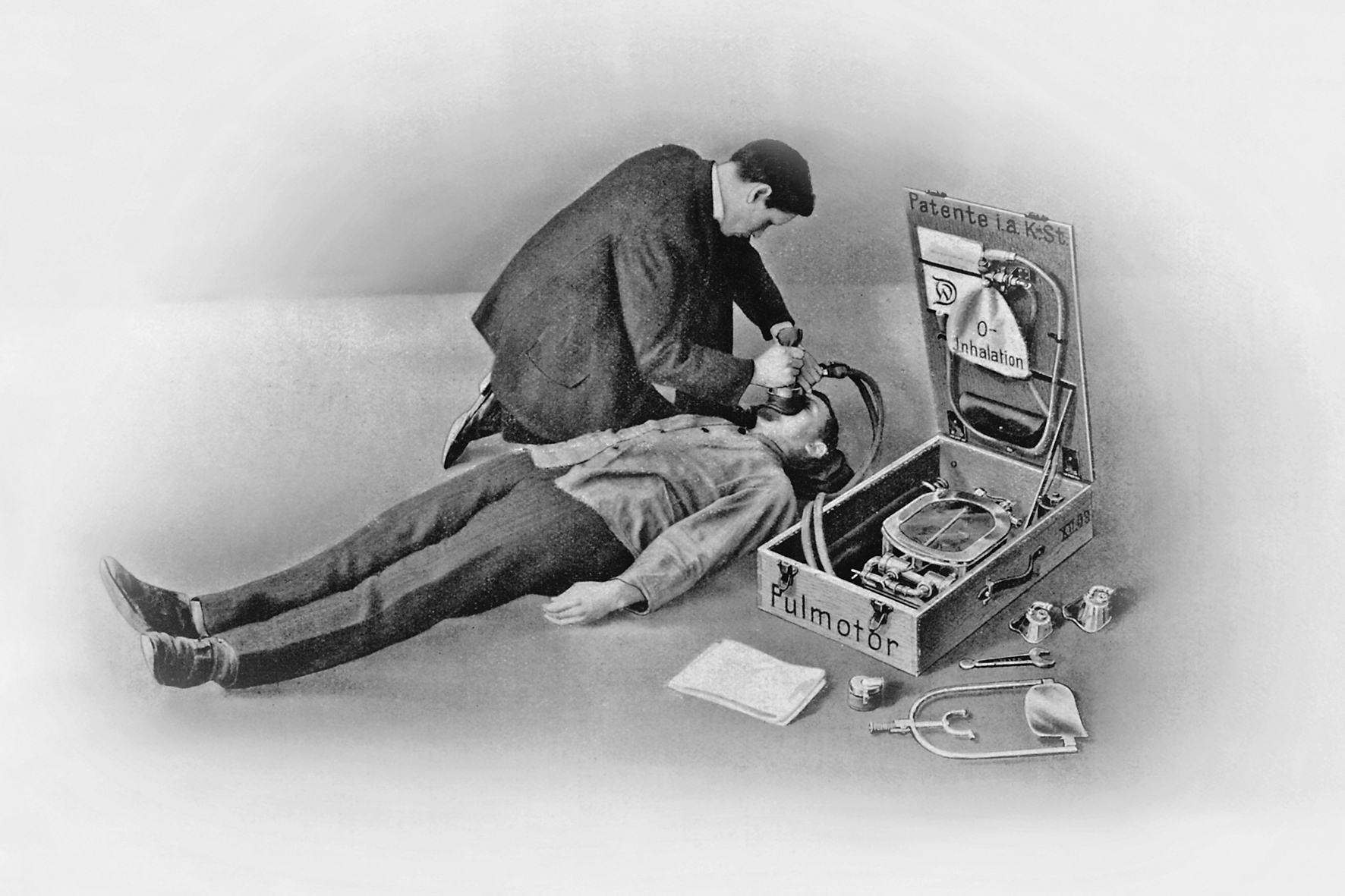 [Speaker Notes: However,  the Pulmomotor was primarily used by fire departments and other “first responders” as opposed to hospitals]
Endotracheal Intubation
Uncommon and considered inappropriate outside of the operating room (OR)
Polio epidemics in the 1950s outstripped the supply of iron lungs, returning attention to the use of positive-pressure ventilation (PPV) in other settings
Soon the transition to endotracheal tubes in conjunction with PPV outside the OR accelerated
1950s
Despite progress, ventilators were still crude
Difficult to precisely control volume and pressure
Two primary modes were used
Volume regulated
Pressure limited
Ventilator Progress
1960s though 1970s
Ventilation was primarily volume controlled
Ventilation was completely independent of patient’s pulmonary mechanics
1970s through 1980s 
Development of patient-triggered modes such as synchronized intermittent mandatory ventilation (SIMV)
A great variety of modes became available
AHRQ Safety Program for Mechanically Ventilated Patients
Supporting research
Common Ventilator Modes
The Basis for Traditional Ventilation Strategies
1963 study in NEJM showed development of hypoxia in surgical patients when lower ventilation was provided.
“
Perhaps the best course of action during controlled ventilation is to imitate nature quite closely in providing reasonably large tidal volumes at a respiratory rate not exceeding 14 to 16 per minute,  and also in providing periodic passive hyperinflation of the lungs, thus replacing the lacking spontaneous deep breaths, or sighs. It might even be desirable if mechanical respirators were able to “sigh” automatically.
––Bendixen, NEJM, 19632
”
2. Bendixen HH, Hedley Whyte J, Laver MB. Impaired oxygenation in surgical patients during general anesthesia with controlled ventilation. N Engl J Med. 1963 269:991-6. PMID: 14059732.
Traditional Ventilation Strategies
Since atelectasis is undesirable (shunt, hypoxia), a large tidal volume approach became the norm
10–15 cc/kg 
Disseminated by most textbooks
Evidence of oxygen toxicity also made physicians reluctant to use high fraction of inspired oxygen (FIO2) to overcome shunt and hypoxia
The Problem With Large Tidal Volumes (Vt)
Acute lung injury (ALI)
Involves a breakdown in lung architecture and capillary leak
Leads to stiff lungs with areas of over- and underinflation
Large Vt
Results in overdistension of some areas resulting in “volutrauma,” which is considered a major cause of ventilator-associated lung injury
Leads to inflammatory responses that further damage the lung(s)
The Problem With Large Tidal Volumes (Vt)
It’s clear that commonly used tidal volumes were injurious to the lung.
Can also lead to barotrauma
Rupture of alveoli
Pneumothorax
Some airspaces collapse, then reopen cyclically           
Shear stresses as alveoli close and “pop” open
Researchers proposed using lower tidal volumes and allowing mild to moderate respiratory acidosis to improve outcomes.
ARDSNet:  Probability of Survival and Discharged Home1
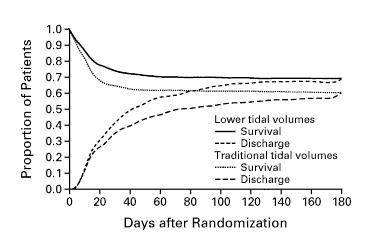 Based on animal studies and some small clinical studies, the ARDSNet Trial (2000, NEJM) compared outcomes using traditional tidal volumes (>10 cc/kg) to lower volumes (4–6 cc/kg) in patients with ARDS and ALI and found significant benefit.
1. Ventilation with lower tidal volumes as compared with traditional tidal volumes for acute lung injury and the acute respiratory distress syndrome. The Acute Respiratory Distress Syndrome Network. N Engl J Med. 2000 342(18):1301-8. PMID: 10793162.
Primary Findings1
Plus–minus values are means ±SD. The number of ventilator-free days is the mean number of days from day 1 to day 28 on which the patient had been breathing without assistance for at least 48 consecutive hours. Barotrauma was defined as any new pneumothorax, pneumomediastinum, or subcutaneous emphysema, or a pneumatocele that was more than 2 cm in diameter. Organ and system failures were defined as described in the Methods section.
1. Ventilation with lower tidal volumes as compared with traditional tidal volumes for acute lung injury and the acute respiratory distress syndrome. The Acute Respiratory Distress Syndrome Network. N Engl J Med. 2000 342(18):1301-8. PMID: 10793162.
LTVV in ARDS
Large Vt and the high pressures it generates were harmful3,4
LTVV became the mainstay of ARDS management
Ventilate with Vt of 4–6 cc/kg PBW
Plateau pressures should be measured, documented, and targeted to be no more then 30 cm H20 (too difficult to measure transpulmonary pressures clinically)
PEEP/FIO2 escalation and de-escalation algorithm
PBW = predicted body weight

It is based on weight and sex.
3. Putensen C, Theuerkauf N, Zinserling J, et al. Meta-analysis: ventilation strategies and outcomes of the acute respiratory distress syndrome and acute lung injury. Ann Intern Med. 2009 151(8):566-76. PMID: 19841457.
4. Girard TD, Bernard GR. Mechanical ventilation in ARDS: a state-of-the-art review. Chest. 2007 131(3):921-9. PMID: 17356115.
Beyond ARDS? Emerging Evidence5
Multi-hit theory
Priming: initial insult  → at risk for ARDS
Pneumonia 
Sepsis
Trauma 
Noncardiogenic shock 
Multiple transfusions
Cardiopulmonary bypass
Large Vt and large transpulmonary pressures leads to amplification of inflammation and ventilator induced lung injury (iatrogenic ARDS)
Lellouche F, Lipes J. Prophylactic protective ventilation: lower tidal volumes for all critically ill patients?  Intensive Care Med. 2013 39(1):6-15. PMID: 23108608.
Beyond ARDS? Emerging Evidence5
OR
ARDS
Direct lung insult*
Ventilator-
Induced 
Lung Injury
**Indirect lung insults
*Direct lung insults
Indirect lung insult**
Pneumonia
Aspiration
Toxic inhalation
Pulmonary contusion
Pulmonary vasculitis
Sepsis
Systemic inflammatory response syndrome
Trauma
Pancreatitis
Post-circulatory arrest
Multiple transfusions
Severe burns
Cardiopulmonary bypass
Lellouche F, Lipes J. Prophylactic protective ventilation: lower tidal volumes for all critically ill patients?  Intensive Care Med. 2013 39(1):6-15. PMID: 23108608.
ICU Patient Results5 (Qualitative Systematic Review)
aPEEP titrated based on a PEEP/FIO2 ladder
bMean results
Lellouche F, Lipes J. Prophylactic protective ventilation: lower tidal volumes for all critically ill patients?  Intensive Care Med. 2013 39(1):6-15. PMID: 23108608.
Meta-analysis of LTVV in Patients Without Lung Injury6
________________________________________________________________________________________________		                                         			Mean (SD)     	
                   Protective Ventilation             Conventional Ventilation                     P
                              (n=1,416)	                                  (n=1,406)                            Value
________________________________________________________________________________________________

Age, y			 	                          59.97 (7.92)                               60.22 (7.36)		           .93
Weight, kg                                                    72.71 (12.34)                             72.13 (12.16)                        .93
Tidal volume, mL/kg IBW                            6.45 (1.09)                                10.60 (1.14)	                   ˂.001
PEEP, cm H2O                                                6.40 (2.39)                                 3.41 (2.79)                            .01
Plateau pressure, cm H2O                          16.63 (2.58)                               21.35 (3.61)		         .006
Respiratory rate, breaths/min                   18.02 (4.14)                               13.20 (4.43)                          .01
Minute-volume, L/min                                8.46 (2.90)                                  9.13 (2.70)                           .72
PaO2/FIO2                                                   304.41 (65.74)                            312.97 (68.13)                       .51
PaCO2/ mm Hg                                            41.05 (3.79)                                37.90 (4.19)                         .003
pH                                                                   7.37 (0.03)                                  7.40 (0.03)                            .11
6. Serpa Neto A, Cardoso SO, Manetta JA, et al. Association between use of lung-protective ventilation with lower tidal volumes and clinical outcomes among patients without acute respiratory distress syndrome: a meta-analysis. JAMA. 2012 308(16):1651-9. PMID: 23093163.
LTVV in Patients Without Lung Injury6
FAVORS HIGH VT
FAVORS LOW VT
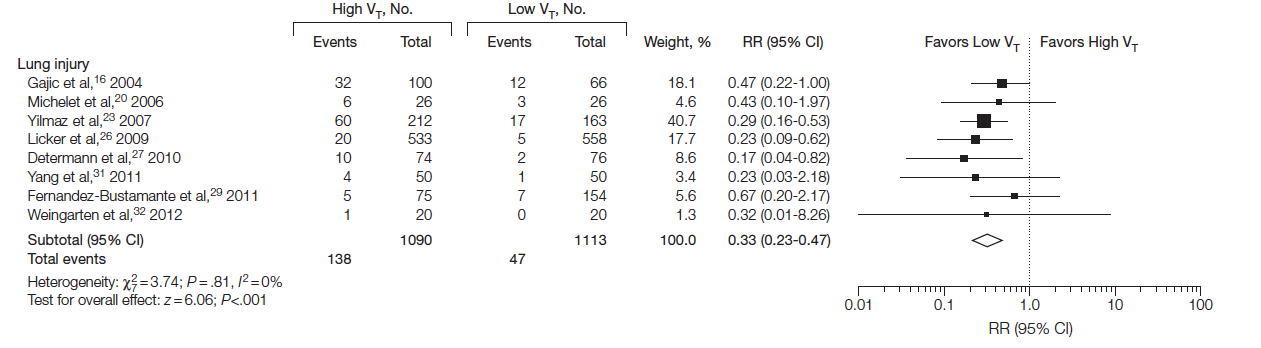 LTVV significantly reduced development of lung injury

For every 11 patients who received LTVV, 1 case of lung injury was prevented
6. Serpa Neto A, Cardoso SO, Manetta JA, et al. Association between use of lung-protective ventilation with lower tidal volumes and clinical outcomes among patients without acute respiratory distress syndrome: a meta-analysis. JAMA. 2012 308(16):1651-9. PMID: 23093163.
LTVV in Patients Without Lung Injury6
LTVV significantly reduces the incidence of pulmonary infection

For every 26 patients who received LTVV, 1 pulmonary infection was prevented
FAVORS LOW VT
FAVORS HIGH VT
6. Serpa Neto A, Cardoso SO, Manetta JA, et al. Association between use of lung-protective ventilation with lower tidal volumes and clinical outcomes among patients without acute respiratory distress syndrome: a meta-analysis. JAMA. 2012 308(16):1651-9. PMID: 23093163.
LTVV in Patients Without Lung Injury6
LTVV significantly reduced the incidence of atelectasis
FAVORS LOW VT
FAVORS HIGH VT
6. Serpa Neto A, Cardoso SO, Manetta JA, et al. Association between use of lung-protective ventilation with lower tidal volumes and clinical outcomes among patients without acute respiratory distress syndrome: a meta-analysis. JAMA. 2012 308(16):1651-9. PMID: 23093163.
LTVV in Patients Without Lung Injury6
LTVV significantly reduced mortality
For every 23 patients who received LTVV,  a life was saved

Hospital length of stay was also significantly reduced (6.91 days vs. 8.87 days)
FAVORS LOW VT
FAVORS HIGH VT
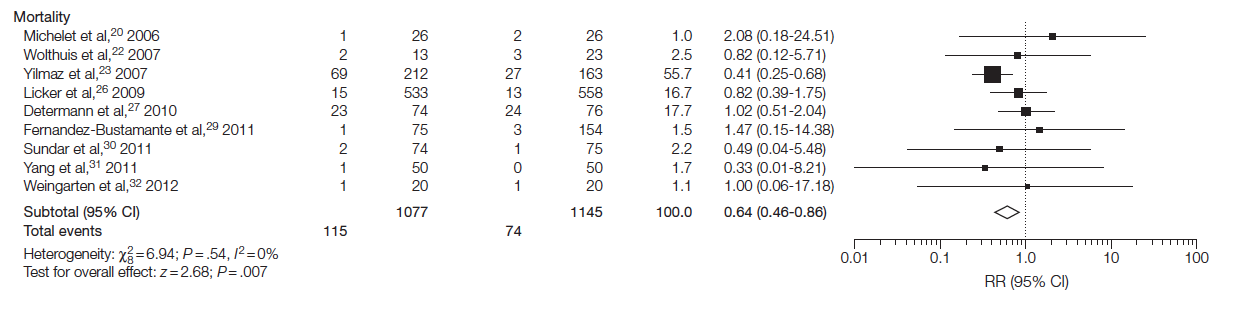 6. Serpa Neto A, Cardoso SO, Manetta JA, et al. Association between use of lung-protective ventilation with lower tidal volumes and clinical outcomes among patients without acute respiratory distress syndrome: a meta-analysis. JAMA. 2012 308(16):1651-9. PMID: 23093163.
Focusing on ICU Patients Only
Acute lung injury
Three trials with 691 patients
RR=0.33; 95% CI 0.21 to 0.51	
p=0.001
Mortality
Three trials with 561 patients 
RR=0.57; 95% CI 0.38 to 0.84	
p=0.005 
Pulmonary infection
One trial with 103 patients
RR=0.20; 95% CI 0.04 to 0.99	
p=0.05
RR = Relative risk
CI = Confidence interval
Quality Gap
Large Vt still commonly used in ICUs5 
Up to 18 cc/kg PBW
Pulmonary damage shown to occur within a few hours of mechanical ventilation7 
Clinicians often miss early or mild ARDS or fail to appreciate the at-risk patient quality gap8
Lellouche F, Lipes J. Prophylactic protective ventilation: lower tidal volumes for all critically ill patients?  Intensive Care Med. 2013 39(1):6-15. PMID: 23108608.

 Zupancich E, Paparella D, Turani F, et al. Mechanical ventilation affects inflammatory mediators in patients undergoing cardiopulmonary bypass for cardiac surgery: a randomized clinical trial. J Thorac Cardiovasc Surg. 2005 130(2):378-83. PMID: 16077402.

 Herasevich V, Tsapenko M, Kojicic M, et al. Limiting ventilator-induced lung injury through individual electronic medical record surveillance. Crit Care Med. 2011 39(1):34-9. PMID: 20959788.
AHRQ Safety Program for Mechanically Ventilated Patients
Low Tidal Volume Implementation
Preemption
Why wait?
Why not initiate LTVV on all patients to minimize risk?
Too late once ARDS/ALI criteria are met
A few hours of mechanical ventilation with large Vt may start the cascade
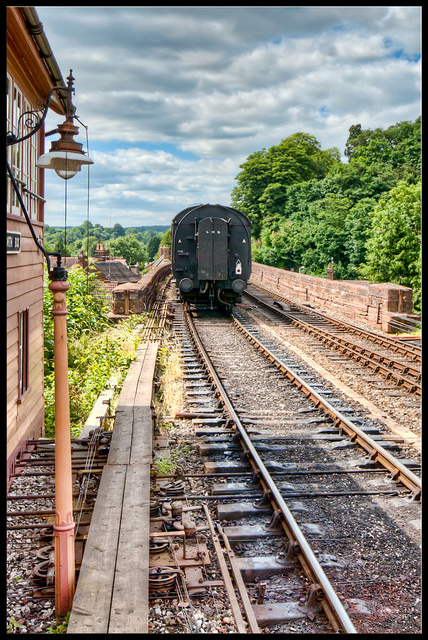 Low Tidal Volume Implementation9
A 2013 study reviewed patients undergoing relatively major abdominal surgery and receiving mechanical ventilation for between 4 and 5 hours
 Patients who received a low tidal volume strategy using PEEP settings had statistically significant improvements in a variety of parameters when compared to standard tidal ventilations
Postoperative complications
Pulmonary complications
Length of stay
9. Furtier E, Constantin JM, Paugam-Burtz C, et al. A trial of intraoperative low-tidal-volume ventilation in abdominal surgery. N Eng J Med. 2013 Aug 1;369(5):428-37. PMID: 23902482.
Low Tidal Volume Implementation
Patients at risk of ARDS should be ventilated with a Vt of 6–8 ml/kg PBW
Tidal volumes of this size eliminate most hypercarbia
Use PBW Rather Than ABW
Predicted body weight (PBW) is based on sex and height
For BMI > 25, actual body weight (ABW) will lead to incorrect Vt and is associated with increased organ failure5
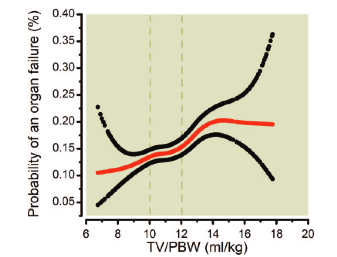 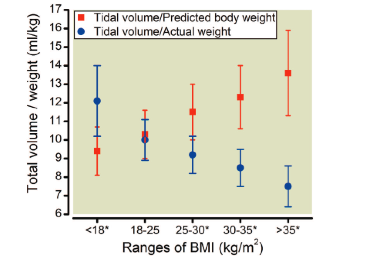 Lellouche F, Lipes J. Prophylactic protective ventilation: lower tidal volumes for all critically ill patients?  Intensive Care Med. 2013 39(1):6-15. PMID: 23108608.
What About Positive End-Expiratory Pressure?
Low Vt does cause atelectasis, as correctly suggested by Bendixen’s research in 1963
But only when it is used in isolation—without PEEP
PEEP counteracts this tendency, especially in obesity
Prevents one form of “atelectrauma” (alveoli snapping open and closed)
8–12 cm H2O PEEP is used in many studies of pre-emptive low Vt, but many also use 5–8 cm H2O
Use ARDSNet protocol if ARDS is diagnosed
What About PEEP?
Unclear optimal level in nonacute lung injury (non-ALI) patients 
Clear that we should not use zero end-expiratory pressure
ZEEP is considered any PEEP < 5
Associated with negative outcomes10,11
Hypoxia
Ventilator-associated pneumonia
Increased mortality
10. Metnitz PG, Metnitz B, Moreno RP, et al. SAPS 3 Investigators. Epidemiology of mechanical ventilation: analysis of the SAPS 3 database. Intensive Care Med. 2009 35(5):816-25. PMID: 19288079. 

11. Manzano F, Fernández-Mondéjar E, Colmenero M, et al. Positive-end expiratory pressure reduces incidence of ventilator-associated pneumonia in nonhypoxemic patients. Crit Care Med. 2008 36(8):2225–31. PMID: 18664777.
Respiratory Rate
Using Low Vt may require increased respiratory rates to prevent excessive hypercarbia
Permissive hypercapnia (partial pressure of carbon dioxide [pCO2] in the 50s) may be needed
Usually tolerated well unless there is also a severe metabolic acidosis
Maintain minute ventilation as best as possible
May need to increase to 30 breaths per minute or more
Potential downsides with these high rates include breath-stacking and high auto-PEEP
Plateau Pressure
Need to keep <30 cm H2O
To achieve this, Vt may need to be dropped further depending on compliance
Bronchodilators, sedation, or very rarely paralysis may be necessary
Sedation and paralysis should be used very sparingly, especially paralytics, unless severe ARDS is present
Barriers to Low Vt Implementation
Translation of evidence into practice is difficult
Only 46% of eligible ARDS patients received LTVV 8 years after ARDSNet trial12
Application to non-ALI patients is not well known, but likely much lower nationally
12. Umoh NJ, Fan E, Mendez-Tellez PA, et al. Patient and intensive care unit organizational factors associated with low tidal volume ventilation in acute lung injury. Crit Care Med. 2008 36(5):1463-8. PMID: 18434907.
Address Variability in Practice
Do you have a standardized protocol?
If a provider orders settings outside of LTVV strategy parameters, is a change to the order required?
How is the order modified?
Do your providers comply with protocols?
Steps to Implementing a LTVV Strategy
Educate staff on LTVV strategy
Identify inconsistencies in prescriber engagement or agreement
Garner buy-in from all providers
Address and work with dissenters
Develop standard protocol
Employ default strategy that encourages LTVV
Protocol
Standardize protocol
Electronic health record
Paper
Assign custodian of process
Respiratory therapist
Physician
Include tools to support or reinforce expectation
Add system redundancies
Closing Gaps in Quality
Audit your intervention practices
Review LTVV data 
LTVV Data Collection tool
Tip: The LTVV Data Collection tool can be found at https://www.ahrq.gov/professionals/quality-patient-safety/hais/tools/mvp/modules/technical/daily-ltvv-tool.html .
Summary
Low tidal volume ventilation
Beneficial for patients with ALI/ARDS
Data also suggest it is beneficial in non-ALI/ARDS ICU patients
Current recommendations
Target Vt 6–8 mL/Kg (or less if ARDS)
PEEP ≥ 5 cm H2O
LTVV Quick Reference for Tidal Volume
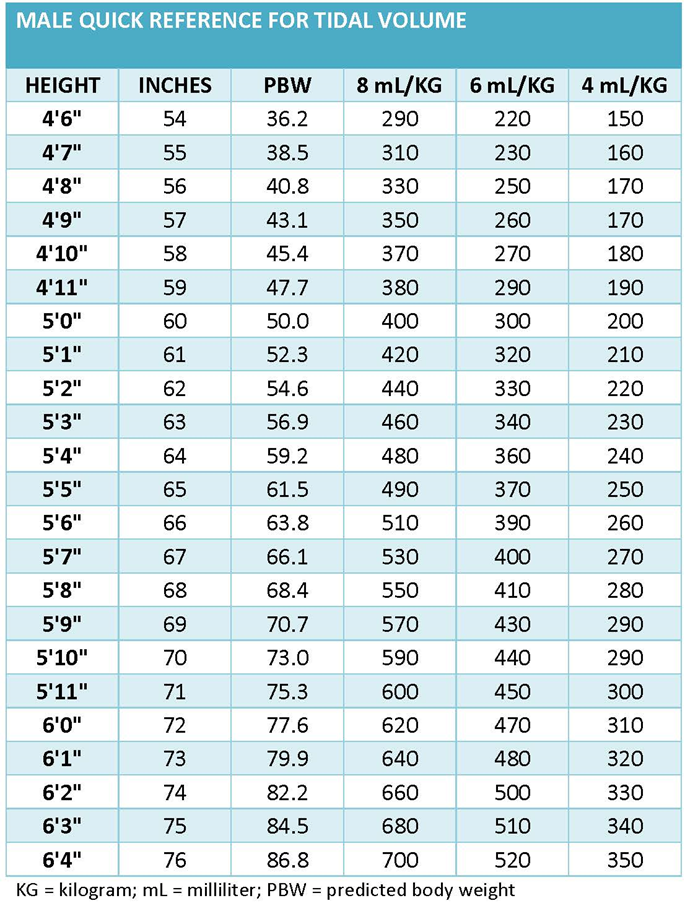 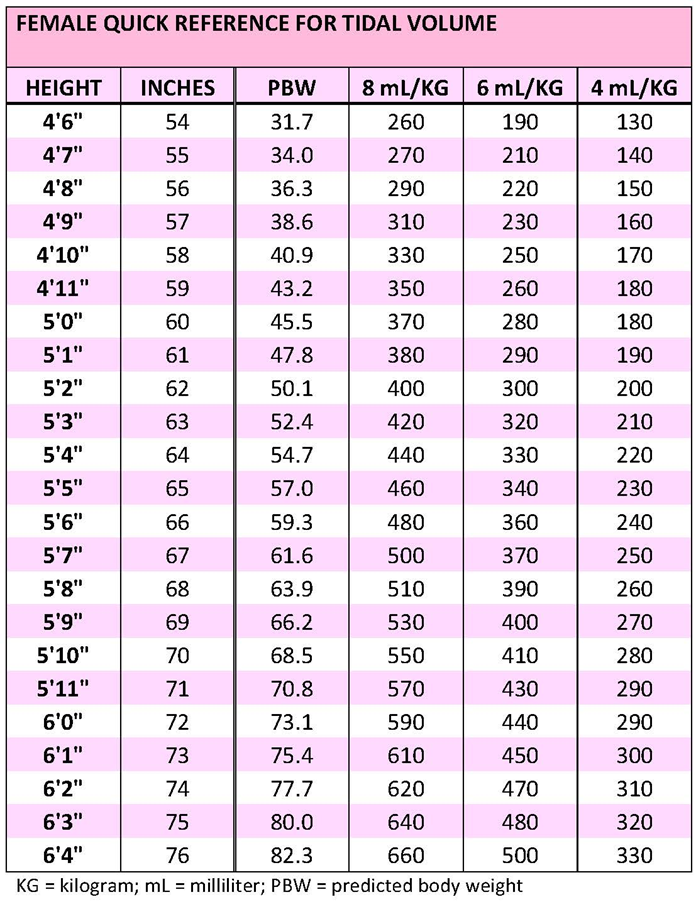 Questions?
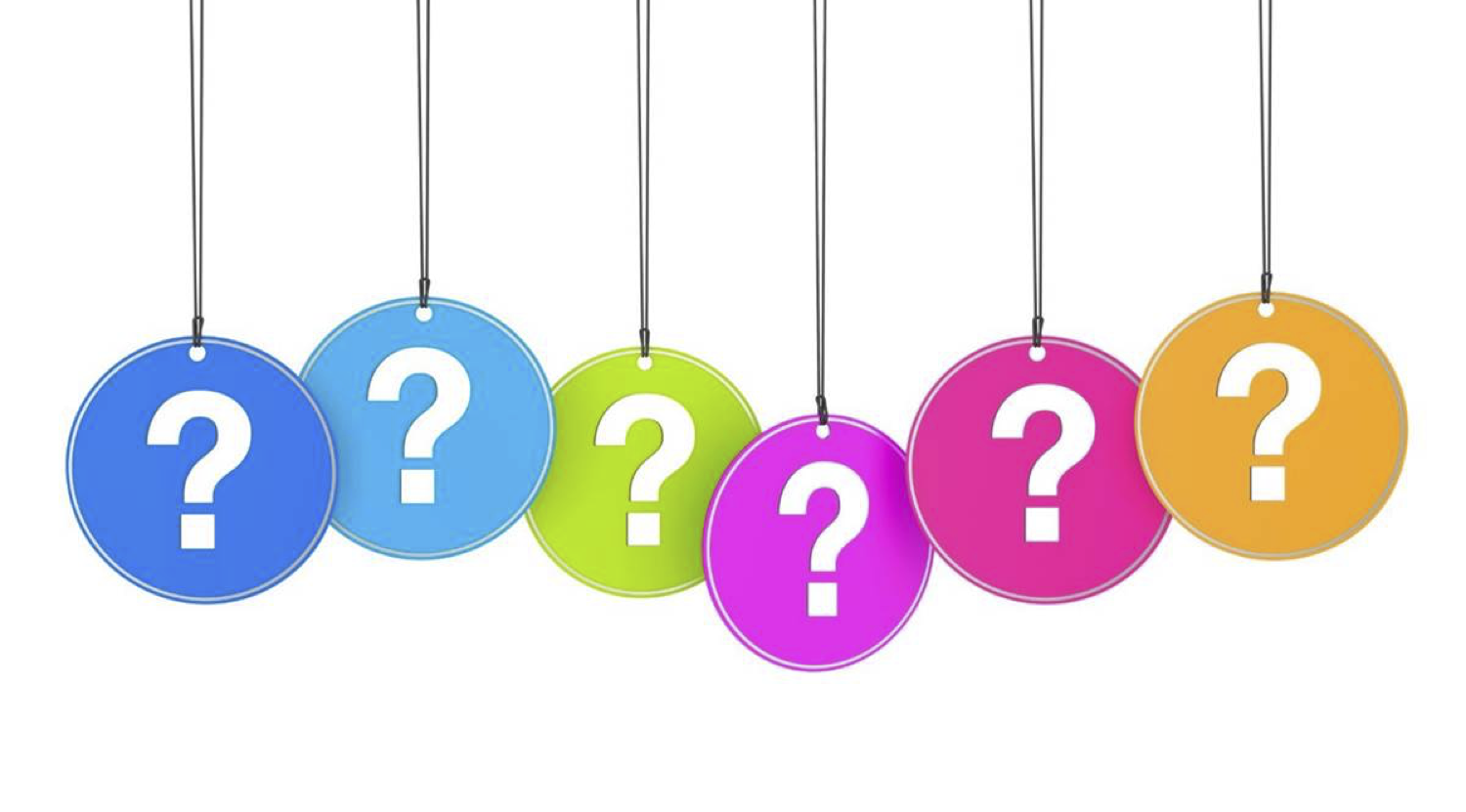 References
Ventilation with lower tidal volumes as compared with traditional tidal volumes for acute lung injury and the acute respiratory distress syndrome. The Acute Respiratory Distress Syndrome Network. N Engl J Med. 2000;342(18):1301-8. PMID: 10793162.
Bendixen HH, Hedley Whyte J, Laver MB. Impaired oxygenation in surgical patients during general anesthesia with controlled ventilation. N Engl J Med. 1963;269:991-6. PMID: 14059732.
Putensen C, Theuerkauf N, Zinserling J, et al. Meta-analysis: ventilation strategies and outcomes of the acute respiratory distress syndrome and acute lung injury. Ann Intern Med. 2009;151(8):566-76. PMID: 19841457.
Girard TD, Bernard GR. Mechanical ventilation in ARDS: a state-of-the-art review. Chest. 2007;131(3):921-9. PMID: 17356115.
References
Lellouche F, Lipes J. Prophylactic protective ventilation: lower tidal volumes for all critically ill patients?  Intensive Care Med. 2013;39(1):6-15. PMID: 23108608.
Serpa Neto A, Cardoso SO, Manetta JA, et al. Association between use of lung-protective ventilation with lower tidal volumes and clinical outcomes among patients without acute respiratory distress syndrome: a meta-analysis. JAMA. 2012;308(16):1651-9. PMID: 23093163.
Zupancich E, Paparella D, Turani F, et al. Mechanical ventilation affects inflammatory mediators in patients undergoing cardiopulmonary bypass for cardiac surgery: a randomized clinical trial. J Thorac Cardiovasc Surg. 2005;130(2):378-83. PMID: 16077402.
Herasevich V, Tsapenko M, Kojicic M, et al. Limiting ventilator-induced lung injury through individual electronic medical record surveillance. Crit Care Med. 2011;39(1):34-9. PMID: 20959788.
References
Furtier E, Constantin JM, Paugam-Burtz C, et al. A trial of intraoperative low-tidal-volume ventilation in abdominal surgery. N Eng J Med. 2013 Aug 1;369(5):428-37. PMID: 23902482.
Metnitz PG, Metnitz B, Moreno RP, et al. SAPS 3 Investigators. Epidemiology of mechanical ventilation: analysis of the SAPS 3 database. Intensive Care Med. 2009;35(5):816-25. PMID: 19288079. 
Manzano F, Fernández-Mondéjar E, Colmenero M, et al. Positive-end expiratory pressure reduces incidence of ventilator-associated pneumonia in nonhypoxemic patients. Crit Care Med. 2008;36(8):2225–31. PMID: 18664777.
Umoh NJ, Fan E, Mendez-Tellez PA, et al. Patient and intensive care unit organizational factors associated with low tidal volume ventilation in acute lung injury. Crit Care Med. 2008;36(5):1463-8. PMID: 18434907.